Maine Health Data Organization (MHDO)  Consumer Information Subcommittee REPORT
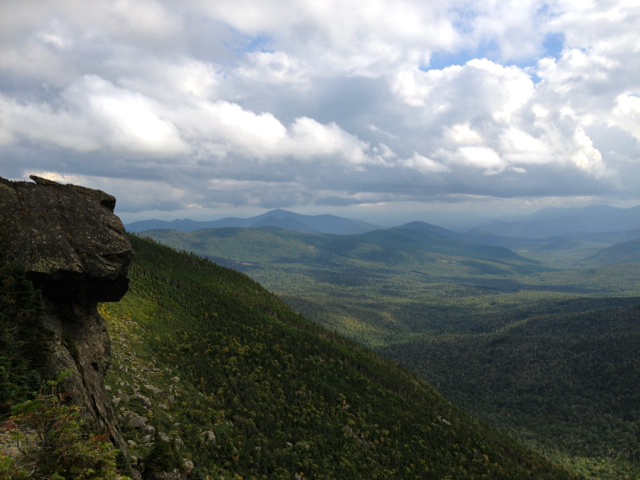 MHDO Consumer Information Sub Committee:
Poppy Arford, (Co-Chair), Consumer
Andy Ellis (Co-Chair), Anthem Blue Cross and Blue Shield 
Lisa Harvey-McPherson, Eastern Maine Healthcare Systems 
Tom Hopkins, University of Maine System
Karynlee Harrington, MHDO Director and Staff to the Committee
CHARGEReview MHDO’s HealthCost tool for functionality and user friendliness and make recommendations for improvement. Create a comprehensive and specific list of what information is available to consumers from MHDO.Develop recommendations for a low cost awareness campaign to educate Maine people about the value of what is currently available through MHDO. Consider appropriate next steps for the Board to advance the goals of consumer education and engagement at no additional cost to the agency.
CONVERSATION STARTER

LD 1818 Voice of the Customer Themes:

Accurate, timely information that is easy to understand in order to make informed choices about personal healthcare, and foster transparency and accountability on the part of healthcare providers. 
Improving the experience of users accessing data through the HealthCost website. 
Avoiding duplication of existing data resources. 
Broadening awareness of the availability of data from the APCD. 

Consumer Definitions:

Consumer: Healthcare consumer describes anyone who may utilize healthcare goods and services.
ISSUE ONE:
Information Resources Currently Available to Consumers
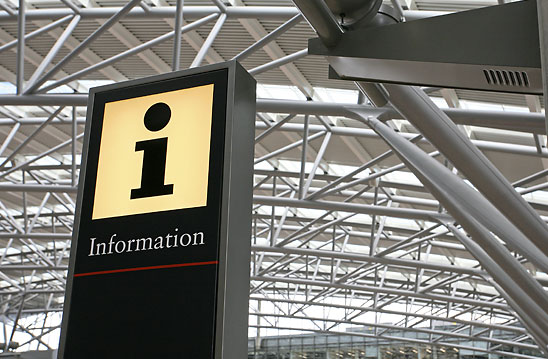 ISSUE TWO:
Functionality and User Friendliness of HealthCost Tool
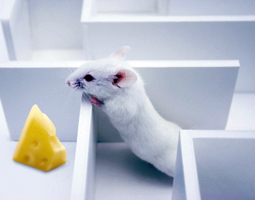 ISSUE THREE:
Expanding Public Awareness of MHDO  HealthCost Website and Resources
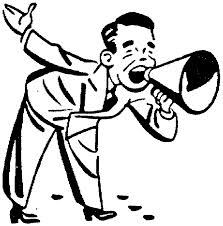 RECOMMENDATIONS: 
Six Next Steps to Advance Consumer Education and Engagement
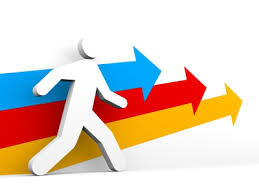 RECOMMENDATIONS

LD 1818 Theme #1: Provide more accurate, timely information that is easy to understand in order to make informed choices about personal healthcare, and foster transparency and accountability on the part of healthcare providers.  
 				
NEXT STEP 1 – EXPANSION OF HEATHCOST WEBSITE TO INCLUDE:
Increasing master list of the initial 29 procedures to 200, and as many as possible thereafter.
Including the Choosing Wisely® in Maine Focus Area procedures and information resources. 
Providing linkages to discount/ low cost drug resources.
Linking and integrating information on health care quality and cost (i.e. MONAHRQ, Chapter 270 quality data and getbetterme.org)

NEXT STEP 2 –  EXPAND CONSUMER INFORMATION SUBCOMMITTEE CHARGE TO INCLUDE:
Evaluating the inclusion of Medicare and Medicaid data into the MHDO HealthCost website and identifying options for such expansion.
Exploring feasibility of providing public access to comparative drug cost information on website and identifying options for such expansion.
Exploring potential website improvement funding sources (i.e. grants)
RECOMMENDATIONS 


LD 1818 Theme #2: Improve the experience of users 
accessing data through the HealthCost website. 



NEXT STEP 3 – SUPPORT WEBSITE IMPROVEMENTS WHICH INCLUDE:

Providing user-friendly explanations and definitions of health cost and consumer related terms.
 Offering user feedback function (i.e. HealthCost Survey) to support relevant and meaningful public engagement with health cost information, and consumer need for MHDO related education and training.
 Re-evaluating, modifying, and improving methodologies for determining average payments of procedures for the insured population.
 Re-evaluating methodologies for presentation of pricing for uninsured.
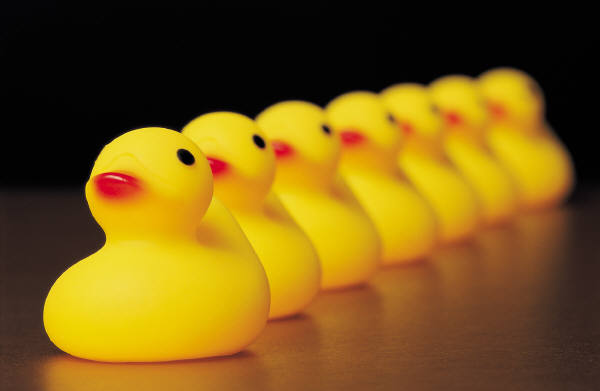 RECOMMENDATIONS


LD 1818 Themes #3 and #4: Broaden awareness of the availability of data from the APCD and avoid duplication of existing data resources.

NEXT STEP 4 -  Designate and expand HealthCost website information clearing house role going forward including:
Linking to carrier cost calculator information tools and resources.
Exploring alternatives for insured population accessing cost calculator information where calculator tools not offered by their carrier. 
Collaborating with and supporting LD 990 requirements which include educating patients and consumers about MHDO HealthCost website’s cost assessments and information. 
Collaborating with and linking to other state and regional health data and analysis efforts (i.e. HP 1123, SIMS)
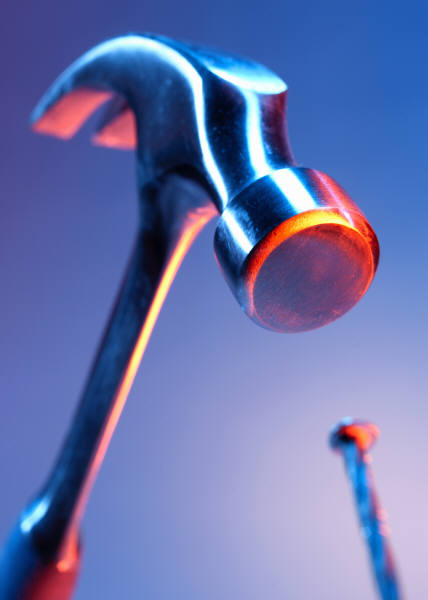 RECOMMENDATIONS

(Cont) LD 1818 Themes #3 and #4: Broaden awareness of the availability of data from the APCD and avoid duplication of existing data resources. 
    
NEXT STEP 5 - Expand public awareness campaign in alignment with “Transparency in Health Care Pricing, Cycle III” grant identified processes and programs.

NEXT STEP 6 - Evaluate potential awareness campaign linked to free release of limited data sets on website (i.e. recent CMS engagement of public with free release of data sets and public access to standard queries of APCD) considered in the context of ongoing MHDO transformation activities.
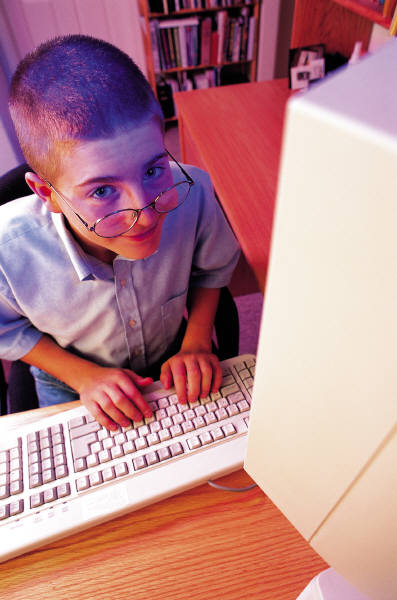 QUESTIONS ?
EVALUATION1. 				     		2. 				 	3.
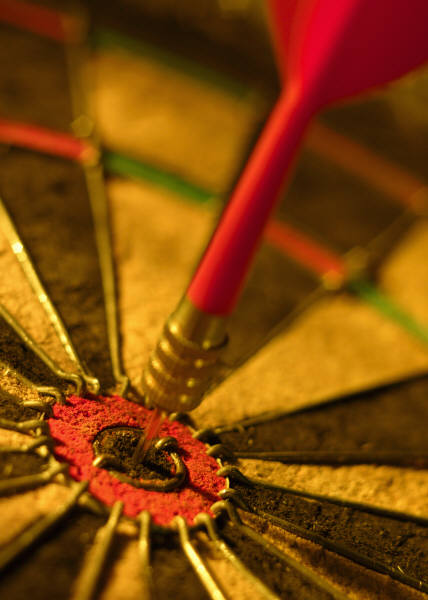 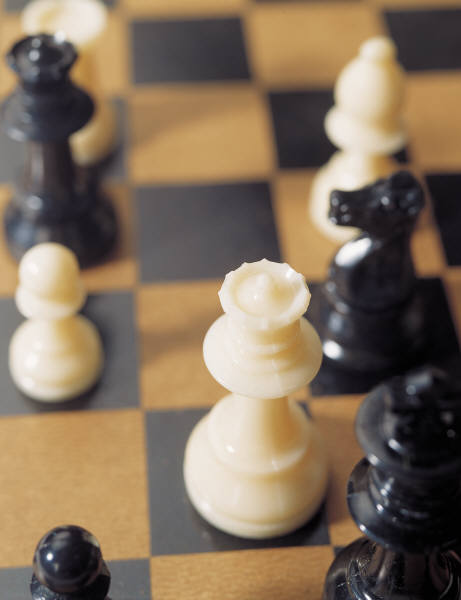 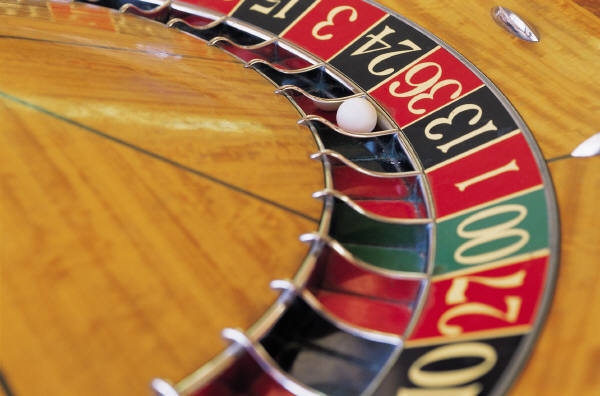 THANK YOU!